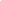 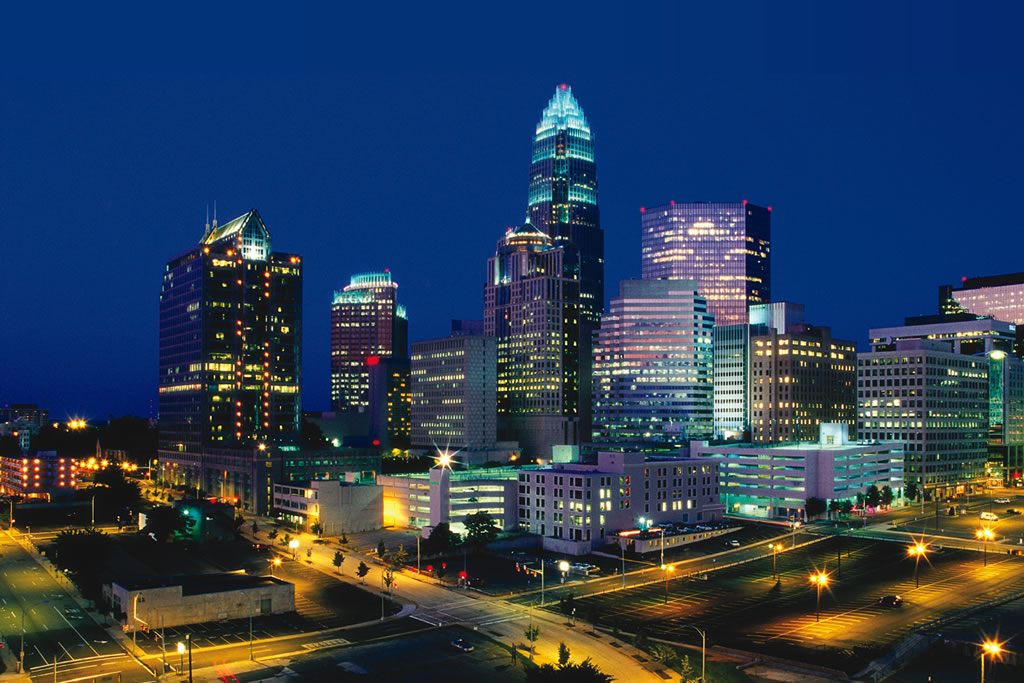 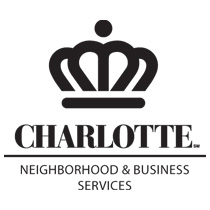 USING ENVIRONMENTAL DATA 
TO INFORM AND ENGAGE COMMUNITIES IN SUSTAINABILITY
Tom Warshauer, Community Engagement Manager  – CITY OF CHARLOTTE NC
CHARLOTTE,  NORTH CAROLINA
Population: 770k+
 
Nation’s Fastest Growing Metro Area  at 3.4% Annual Growth Rate (2000-2010)

Median Household Income: $55,666  (2010)  

2nd Largest Financial Center

Increasing VMT per capita

Increasing air pollution

Increasing land consumption per capita
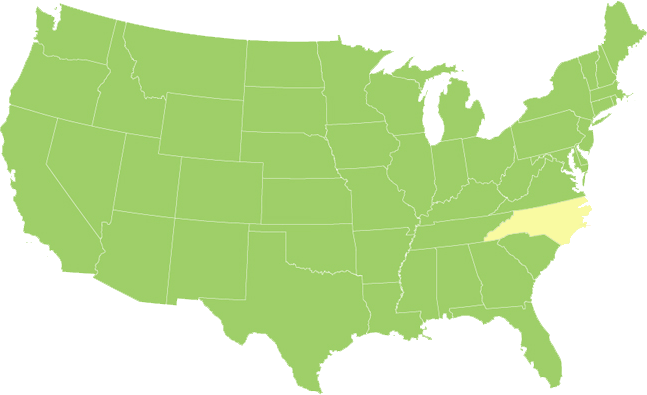 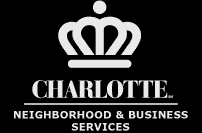 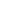 BACKGROUND
2007 – Council Adopts 1st Focus Area 
Plan for the Environment
“Lead by Example”

2009 – Mayor Foxx Signs US 
Conference of Mayors Climate Action
Agreement

2009 – $6.8 M Energy Efficiency & 
Conservation Block Grant (EECBG)
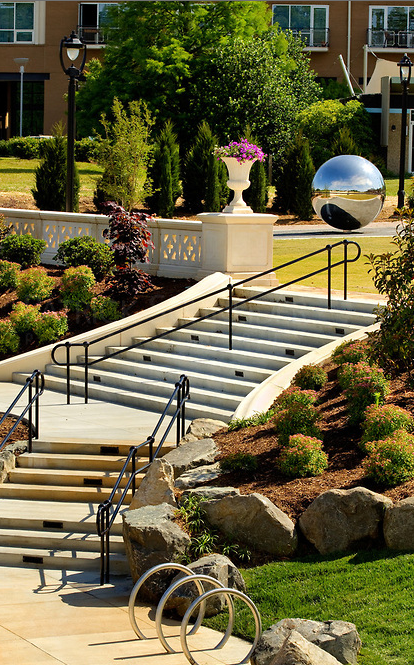 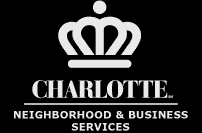 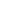 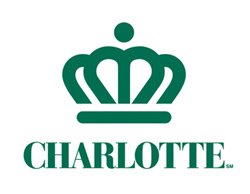 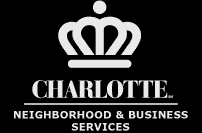 HOW  ARE  WE  SETTING  THE  BAR??
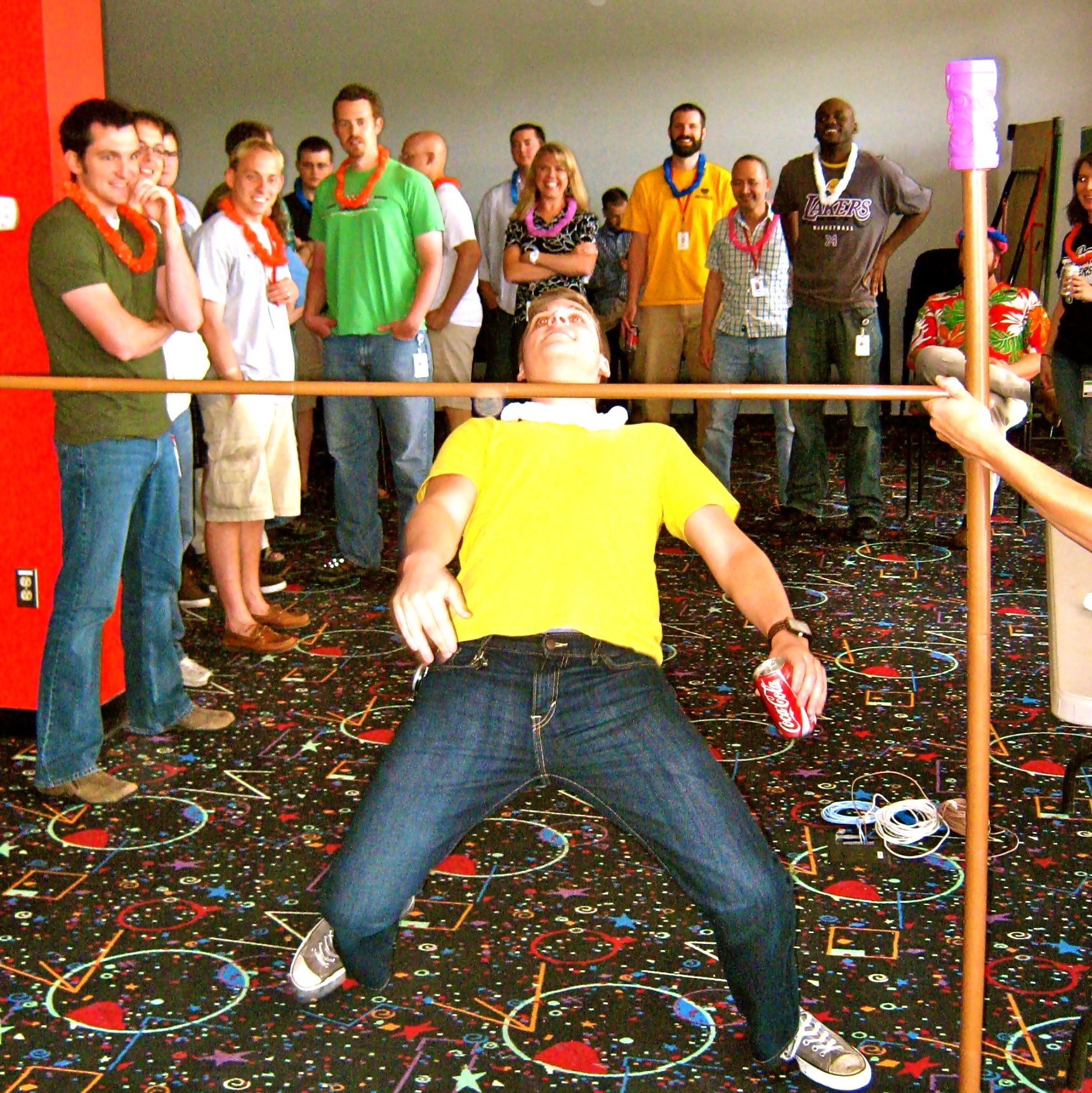 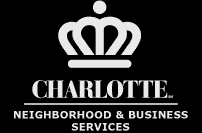 Quality of Life History
1993
2012
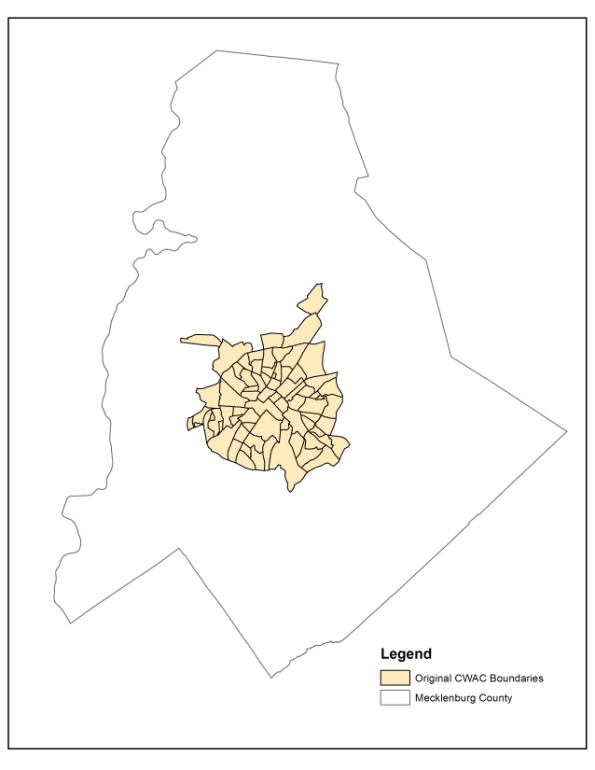 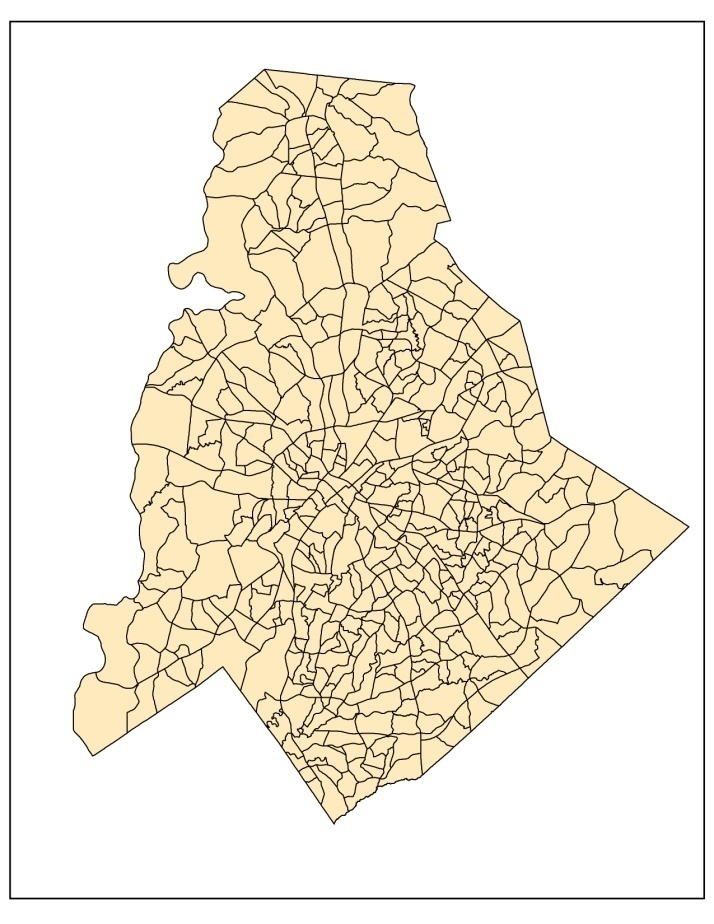 73 City Within a City neighborhoods
4 Dimensions 
20 variables
Relative ranking
Printed document
464 City + County Neighborhood Profile Area (NPA’s)
8 Dimensions
80 Variables
Enhanced maps and new charts
Interactive web user dashboard
Quality of Life History
More Categories
Previous
Dimensions

Social

Crime

Physical

Economic
2012 Dimensions

  Community Character
  Community Engagement
  Community Economics
  Community Health
  Community Safety
  Education
  Environment 
  Housing
ENVIRONMENTAL INDICATORS
Mobility
Commuters Driving Alone
Length of Commute
Avg # of Daily Transit Boardings
Bicycle Friendliness
Street Connectivity 

Built Environment
Total Impervious Surface
# Structures in Floodplain
Tree Canopy % (Res. & Non-Res)
Paved Streets w/ Sidewalks %

Waste  
Diversion Rate 
Recycling Participation
Water 
  Adopt-A-Stream Participation
  Residential Water Consumption

Energy* 
  Electric Consumption
  Natural Gas Consumption

(*Avg Monthly Residential/Household)
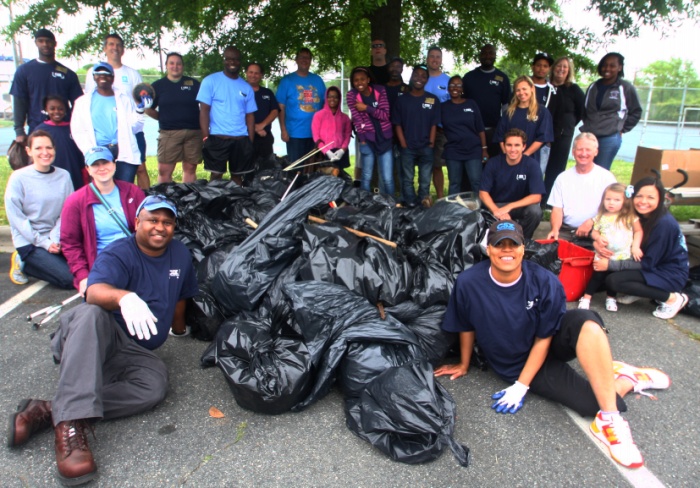 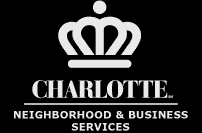 Dashboard Features
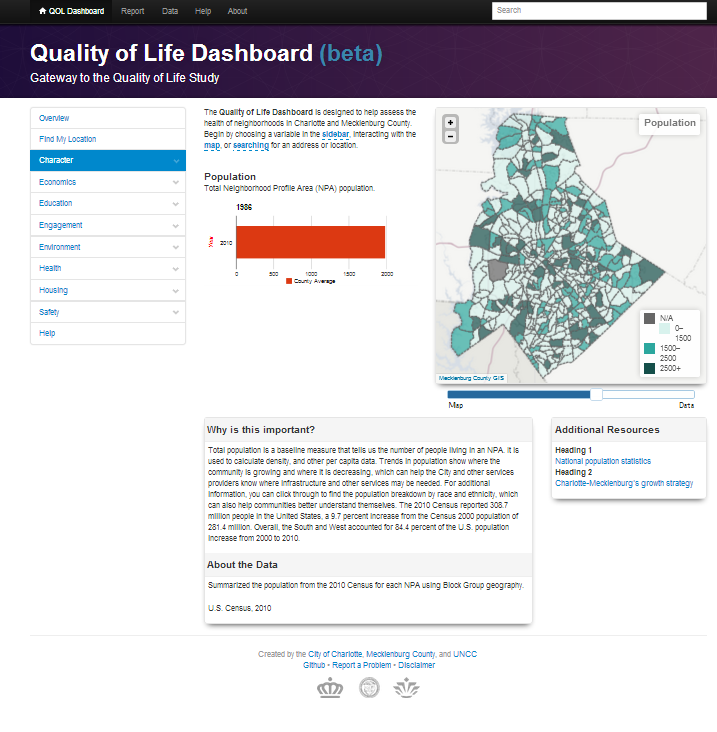 Tool Bar
NPA Search Box
Dimensions and Variables Menu
Variable Descriptions
Map Opacity Tool
Resources
Map
Data Notes
Redefining Neighborhood Value
“Do standard measures of income really capture inequalities in living standards?  Not really…

…higher incomes don’t necessarily translate into higher living standards.”

Dr. Robert Lerman, Fellow – Urban Institute
Redefining Inequality So It Actually Means Something
Median Income
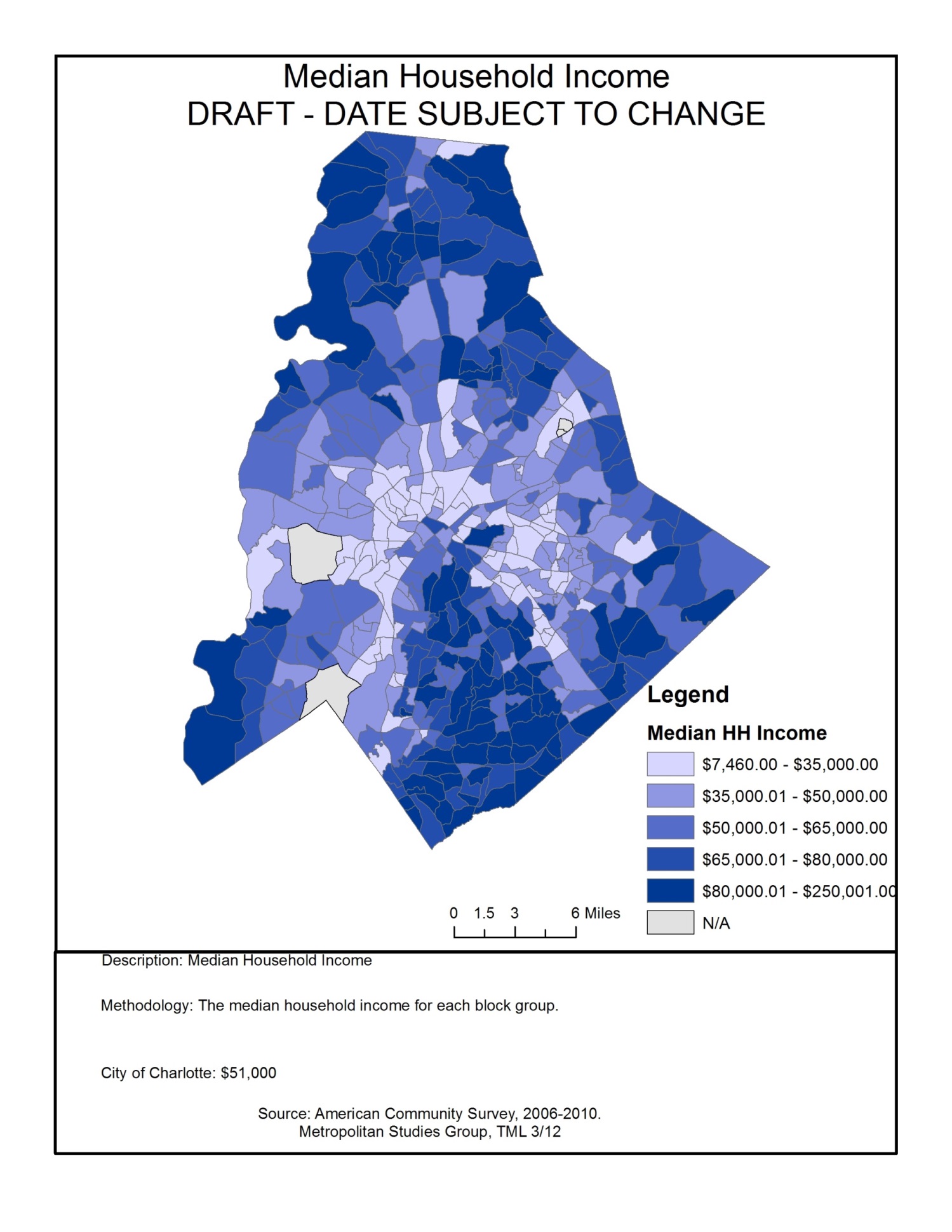 Environmental Friendliness
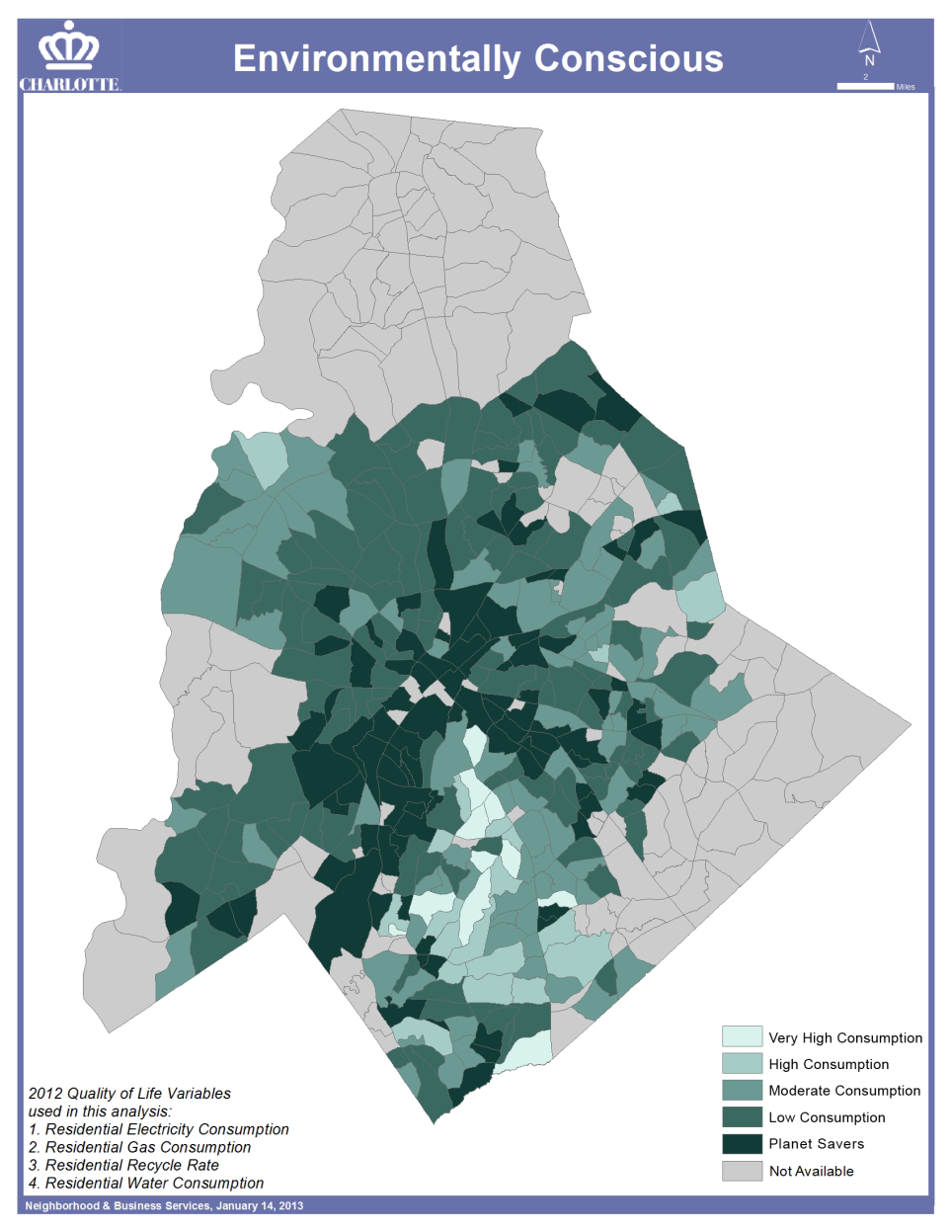 Use multiple data points:

Energy consumption
Gas consumption
Recycle rate
Water consumption
Others
Pedestrian/Bike Friendliness
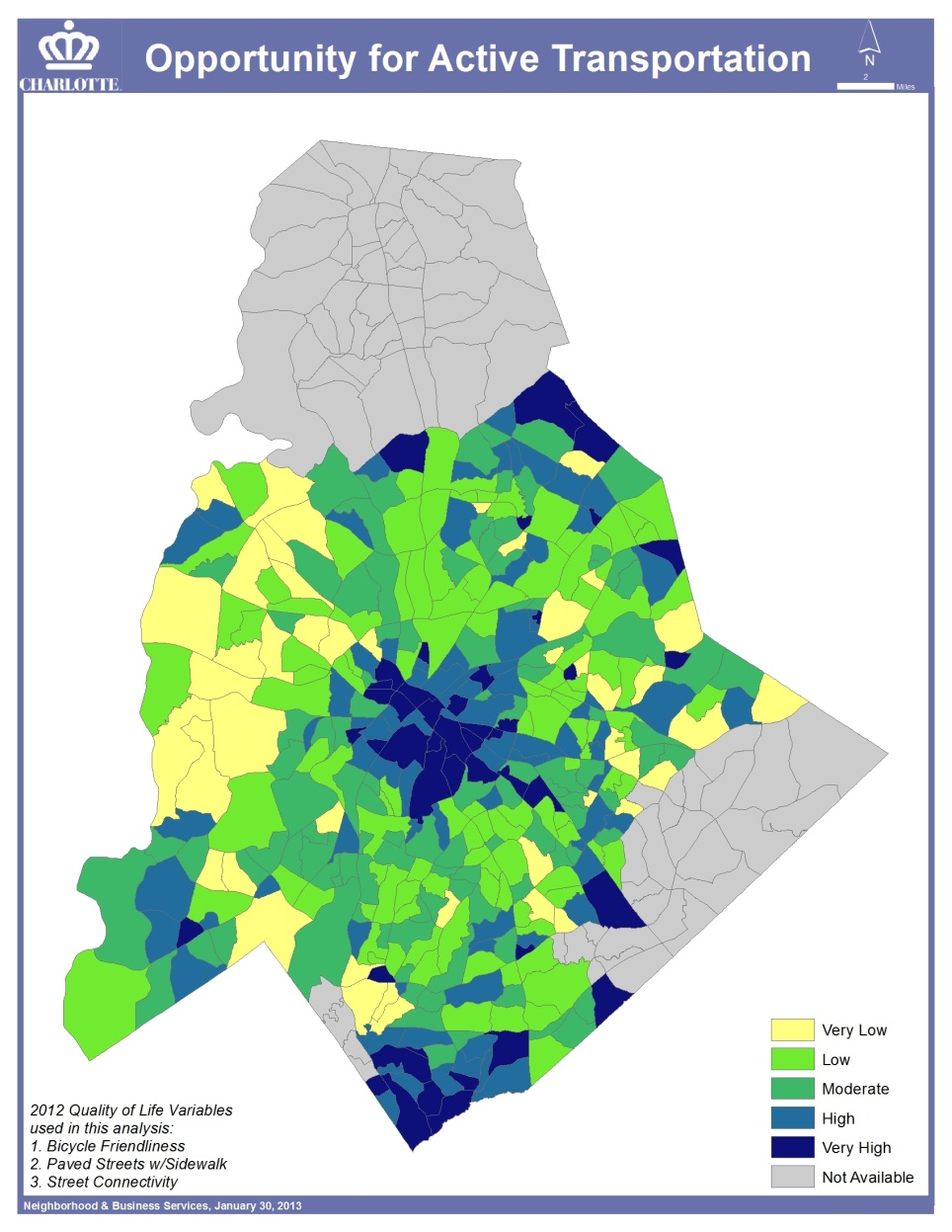 Use multiple data points:

Bicycle friendliness
Paved streets with sidewalks
Street connectivity
Others
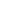 COMMUNITY ENGAGEMENT
Sustainable Vision Plans (SVP) 
Show Communities Where they Are
Ask What They Want or Need
Goals, Targets & Strategies 
Lower Energy Usage 
Conserve Water
Increase Local Food Access/Use 
Increase Use of Alt Transit
Increase Use of Rec Areas 	
Provide Resources
Identify Barriers
11 Neighborhoods
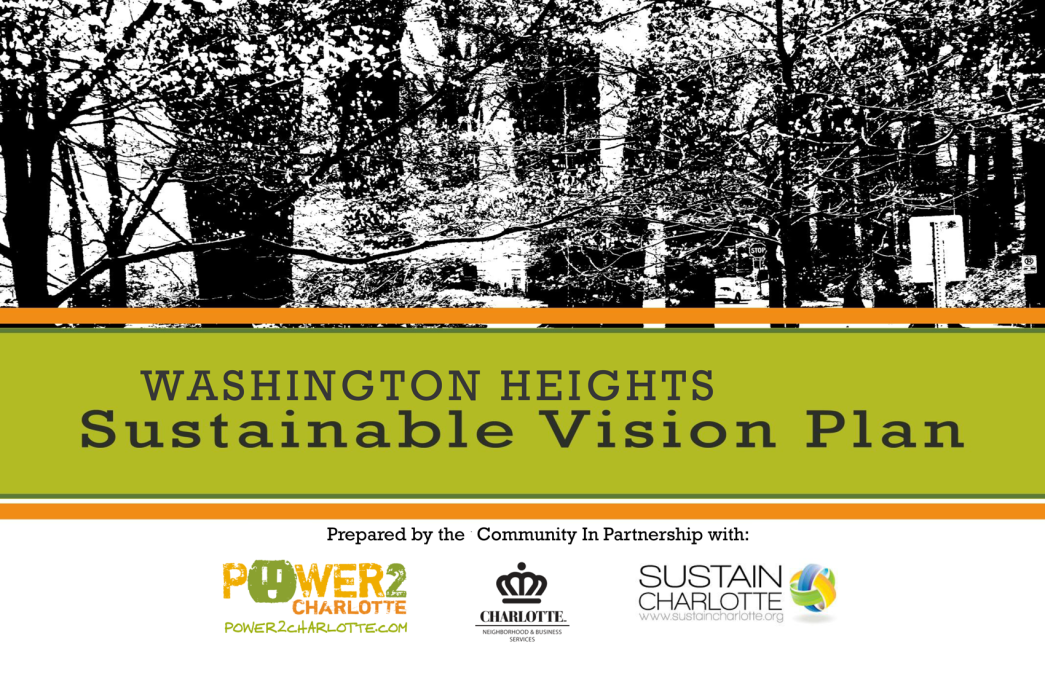 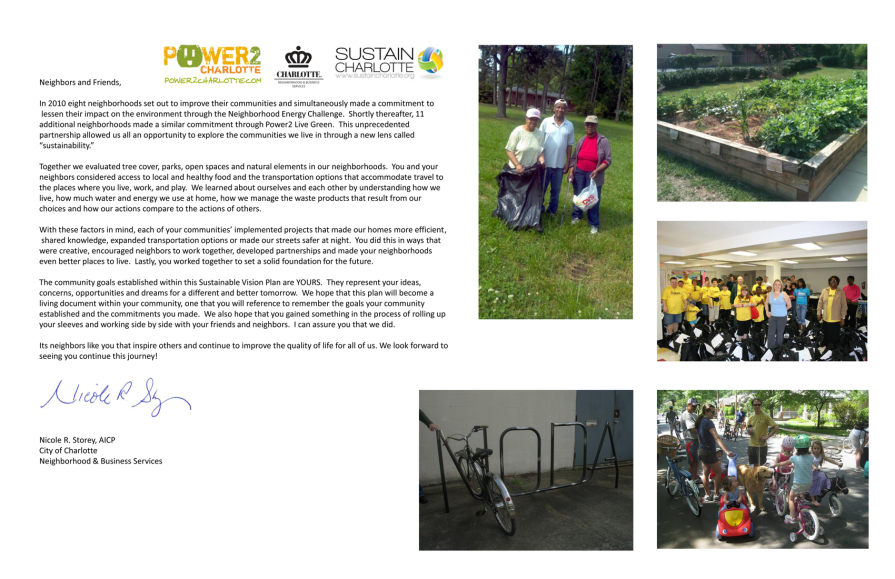 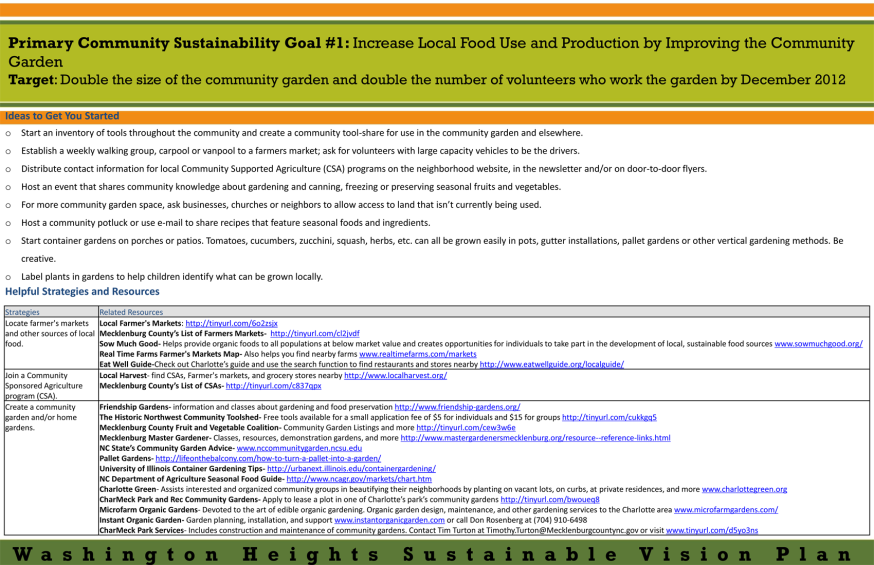 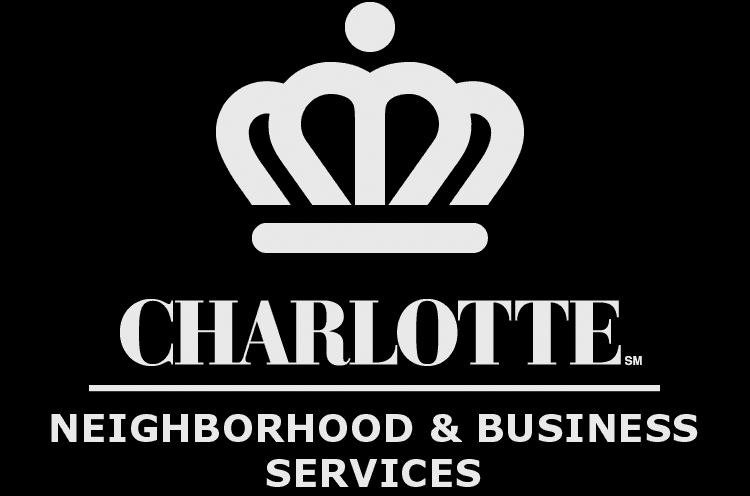 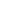 COMMUNITY ENGAGEMENT
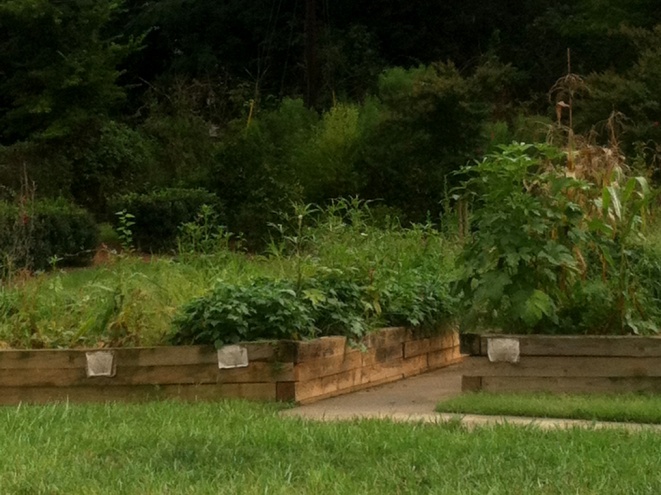 Neighborhood Matching Grants 
<  $25k to Neighborhoods
Match Required
THEIR Projects & Ideas             
Community Gardens
School Partnerships
Monumentation & Signage
Traffic Calming
Now Environment!
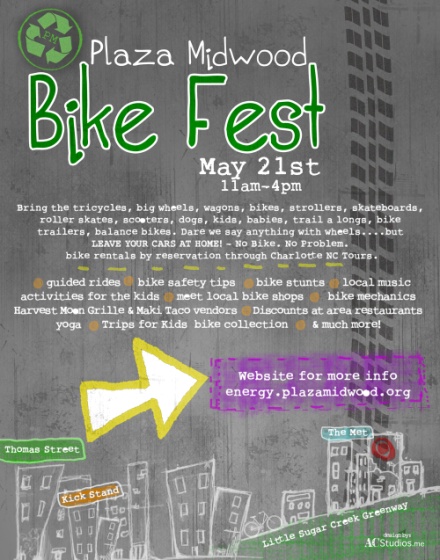 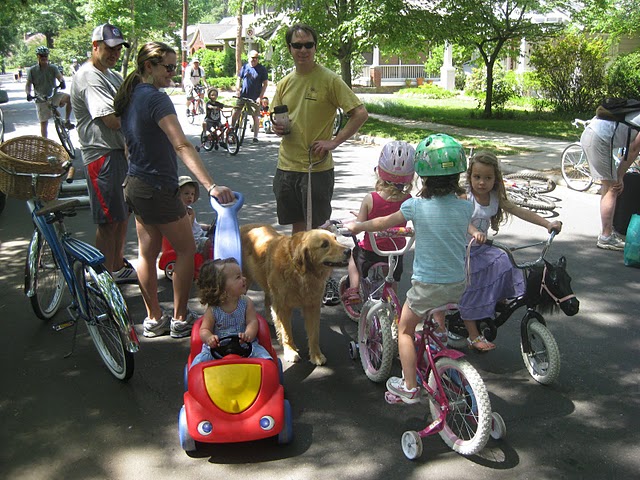 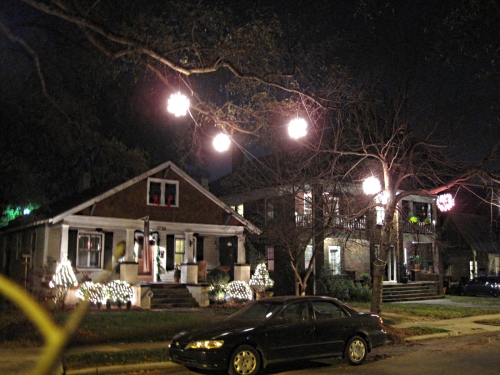 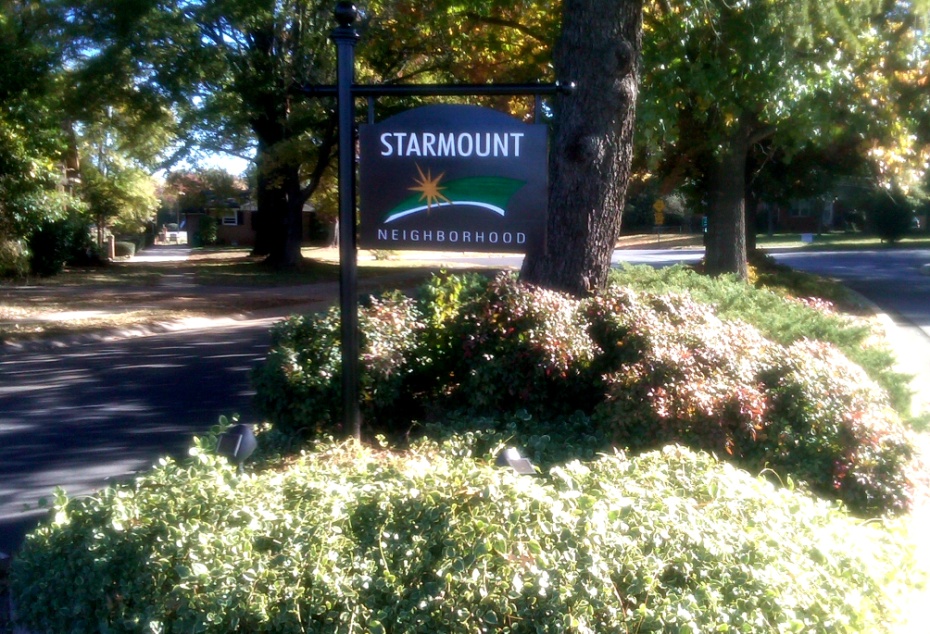 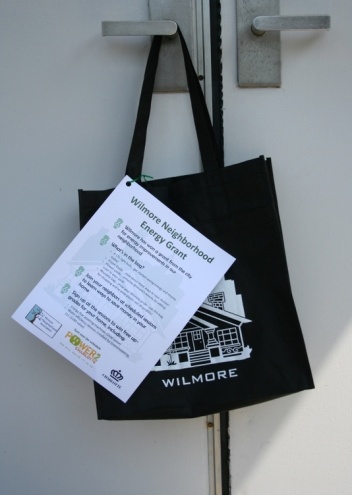 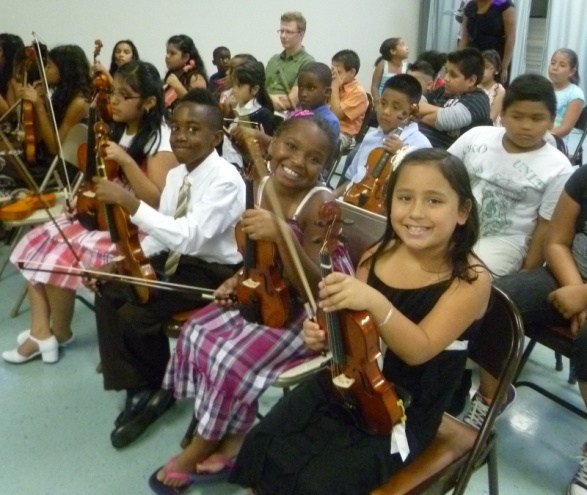 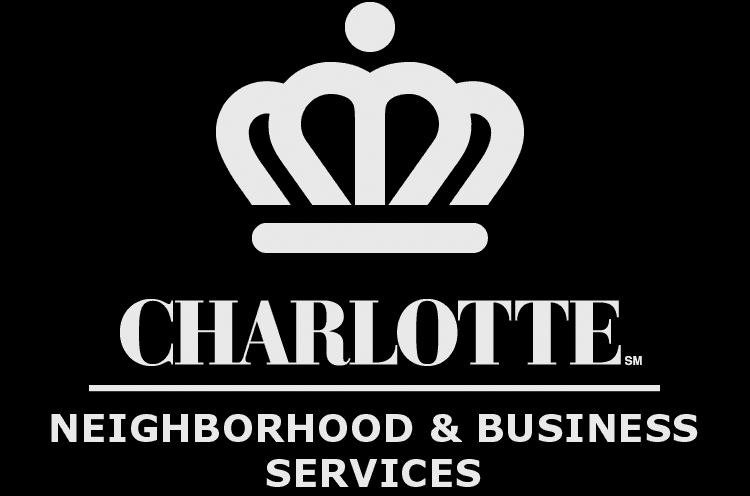 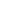 RESOURCES
Programs 
Neighborhood Energy Challenge
Water Conservation Pilot Program
Bike Rack Installation Program

Partnerships
TreesCharlotte -  NeighborWoods
50% Canopy by 2050 , 15,000 trees/year
Utilities
Data (Electricity, Natural Gas )
Keep Charlotte Beautiful
Adopt a Street
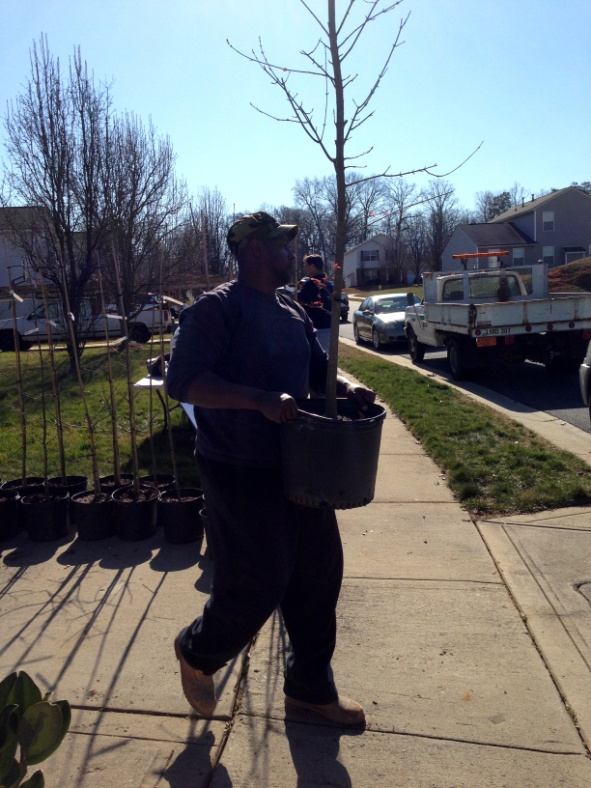 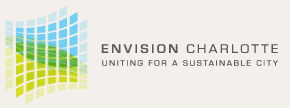 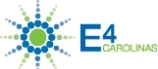 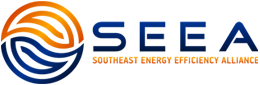 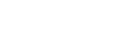 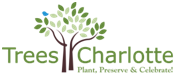 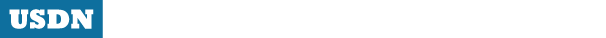 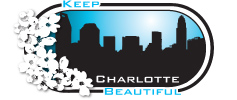 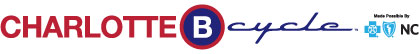 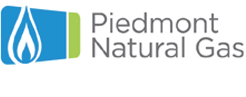 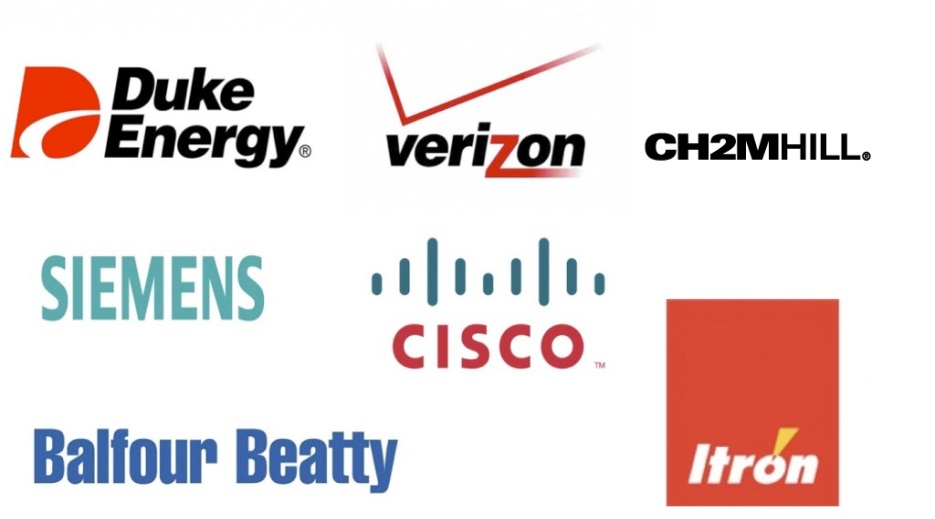 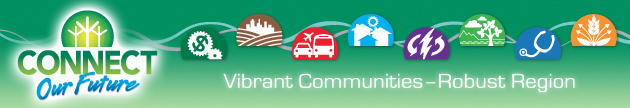 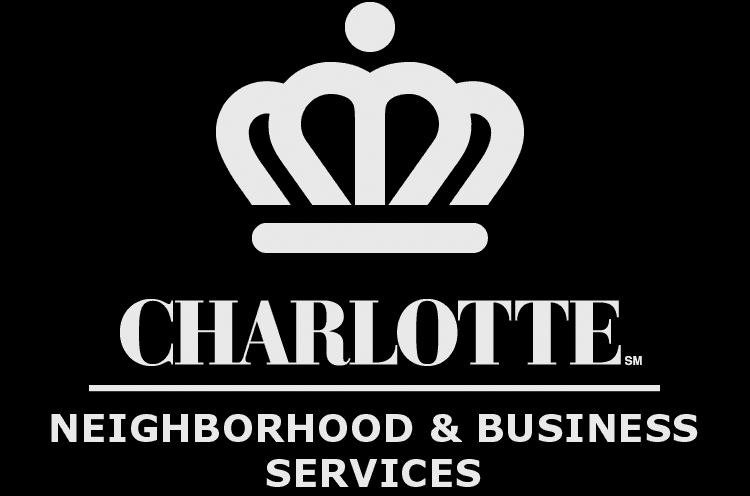 A FEW REFLECTIONS
Promoting Your Work is as Important as Doing Your Work

There are Some Things You Can Initiate Today, Others are Going to Take Some Time.  It’s OK.

Do Fewer Things, Do Them Well

Proactive Engagement is Key
Participants  Resist Things that are Done TO Them, Value Things that are Done WITH Them

Measure, Educate, Collaborate…

Ink is Cheap – Thank people!
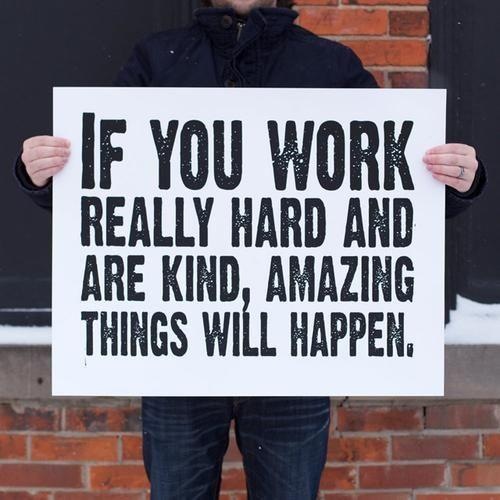 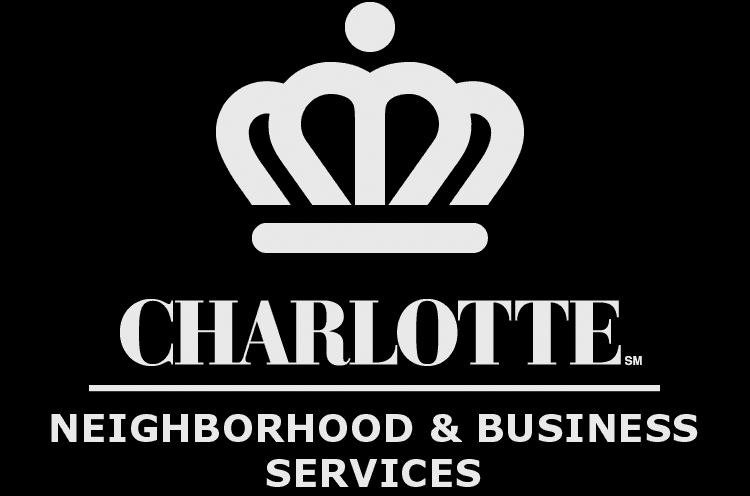 Questions?

Tom Warshauer
Community Engagement Manager 
City of Charlotte
704 336 4522
Twarshauer@charlottenc.gov